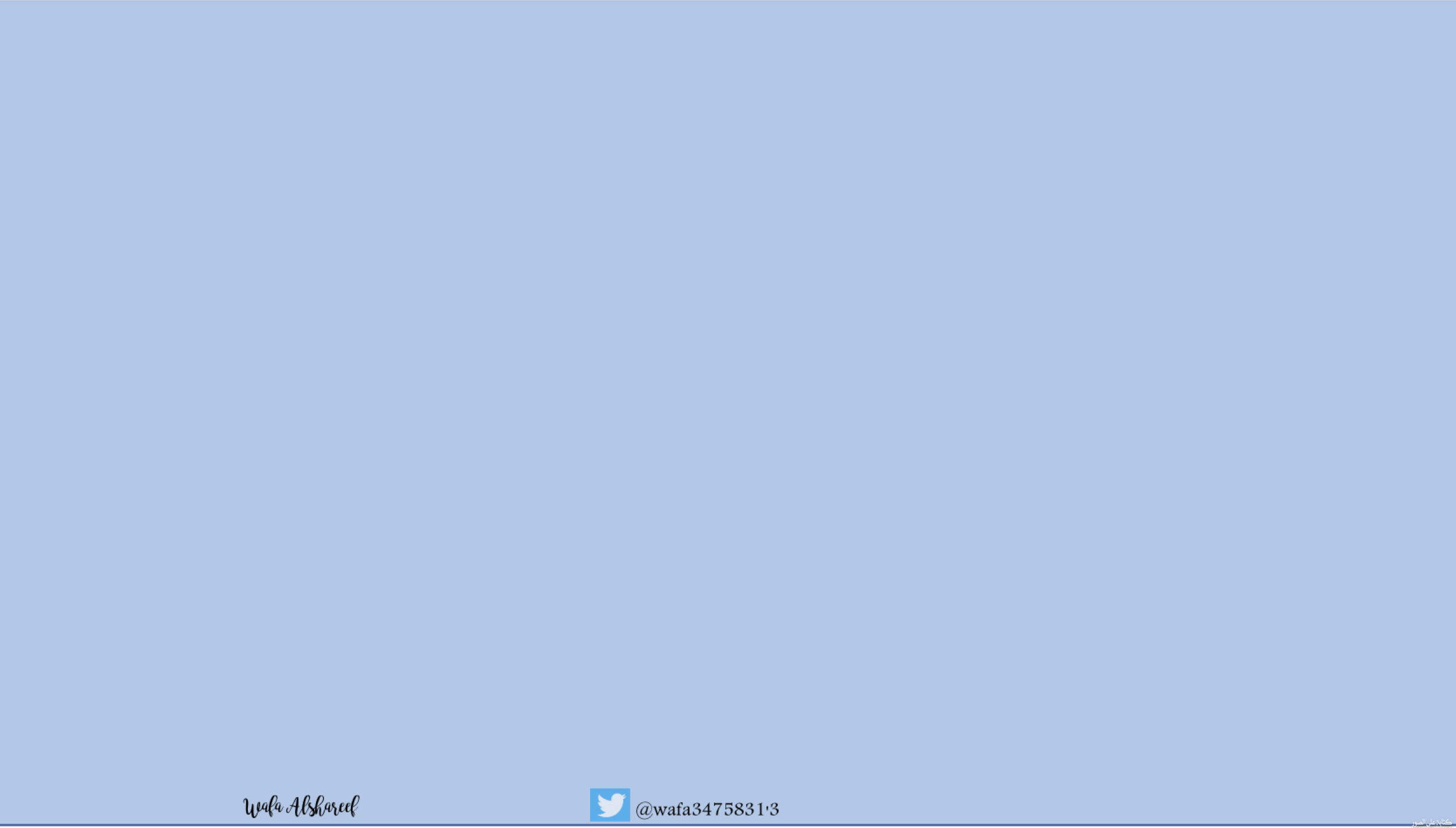 ٧-١
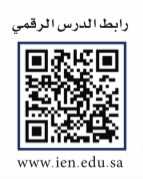 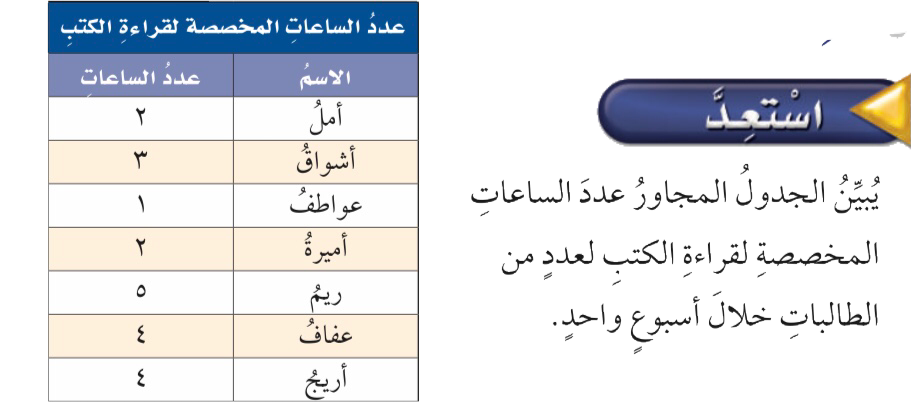 المتوسط الحسابي والوسيط والمنوال
فكرة الدرس : 
أجد المتوسط الحسابي والوسيط والمنوال لمجموعة بيانات 
المفردات :
البيانات 
المتوسط الحسابي 
الوسيط 
المنوال
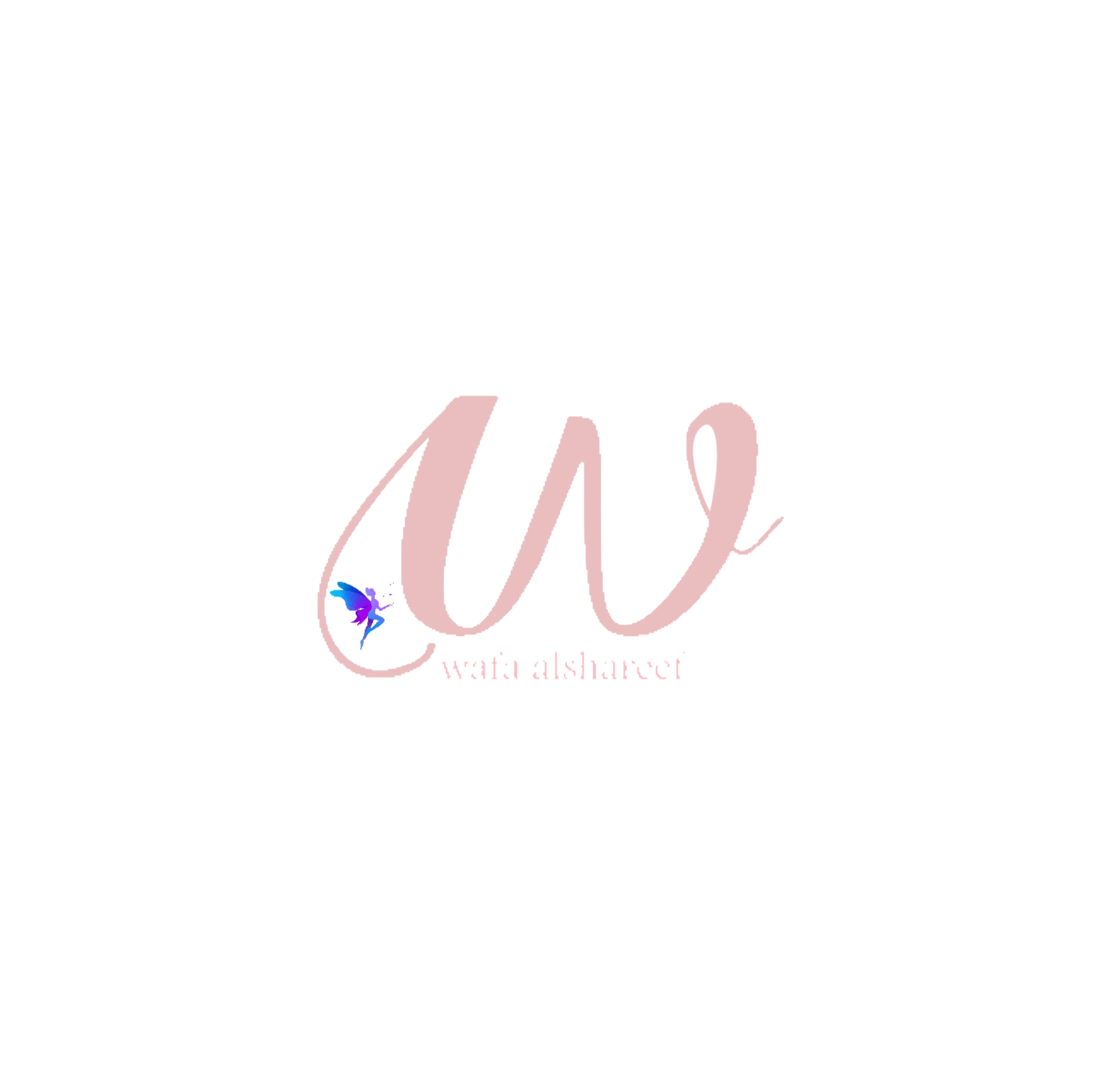 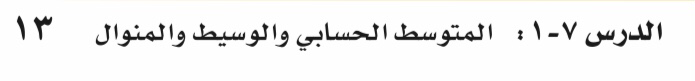 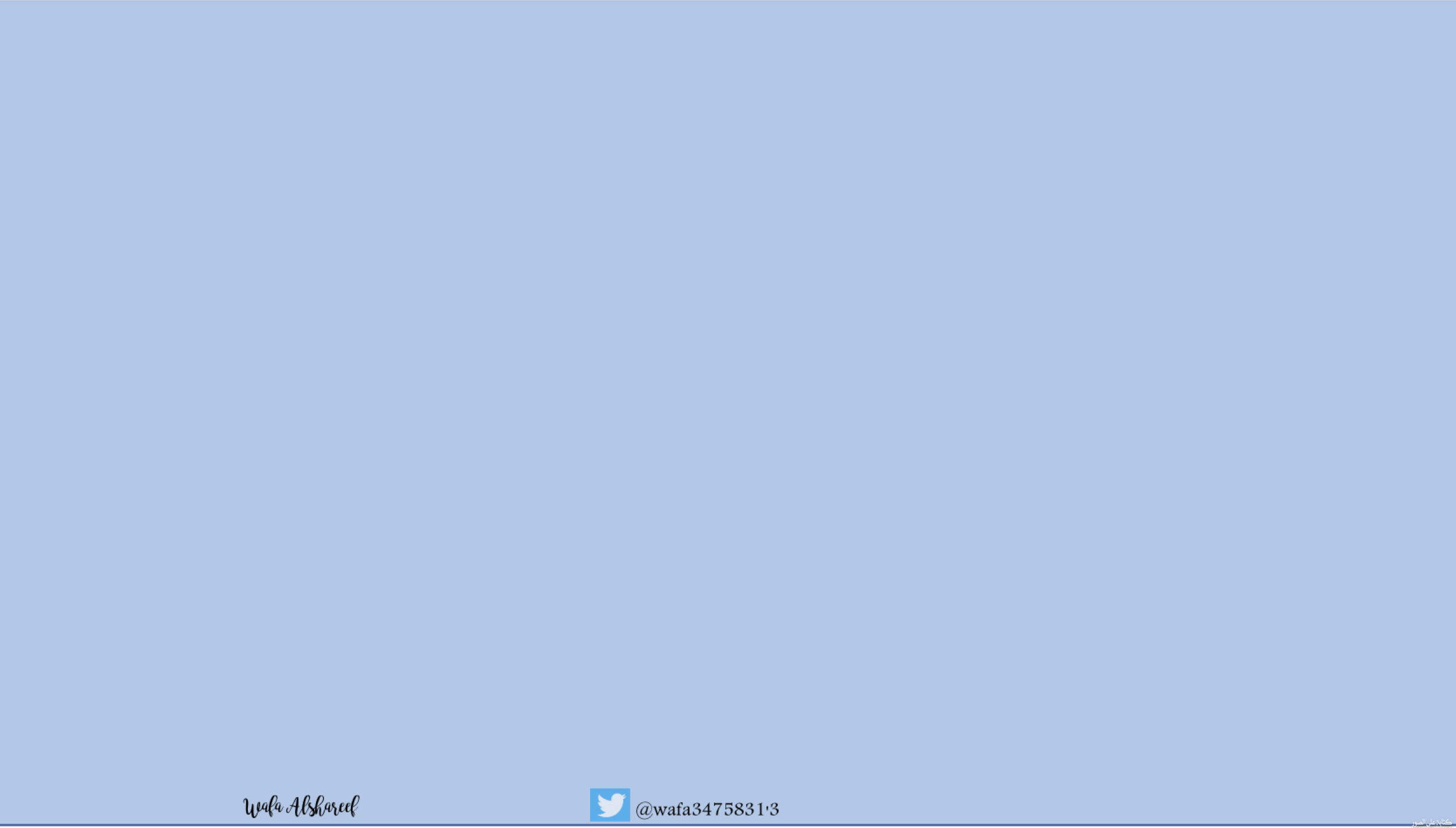 ٧-١
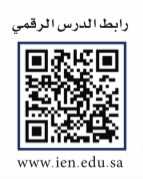 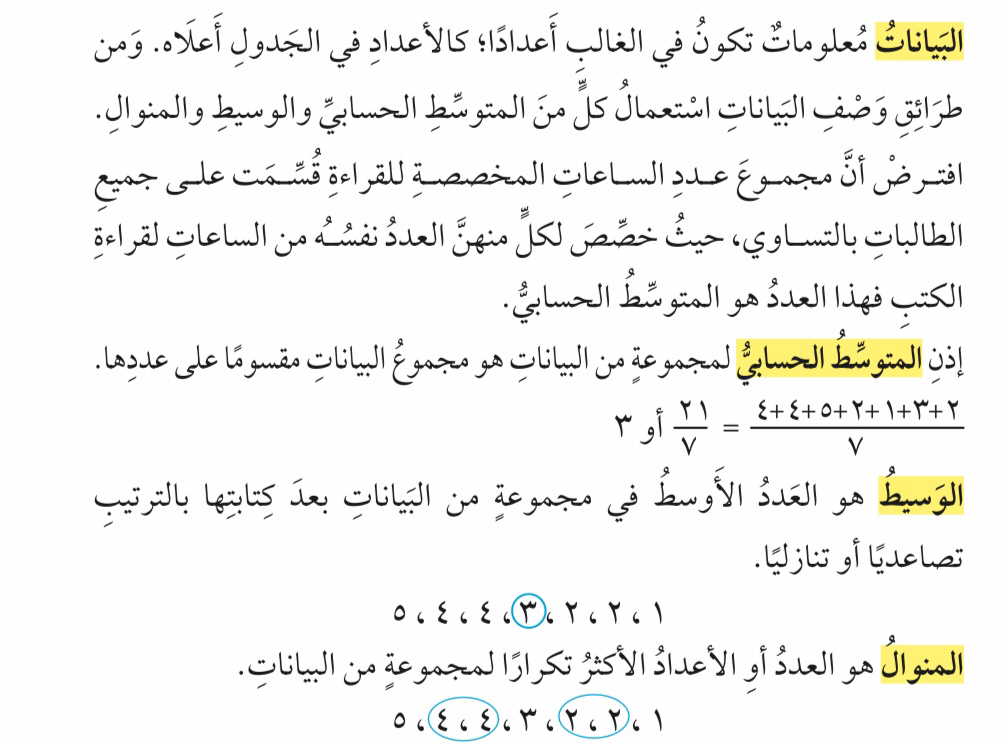 المتوسط الحسابي والوسيط والمنوال
فكرة الدرس : 
أجد المتوسط الحسابي والوسيط والمنوال لمجموعة بيانات 
المفردات :
البيانات 
المتوسط الحسابي 
الوسيط 
المنوال
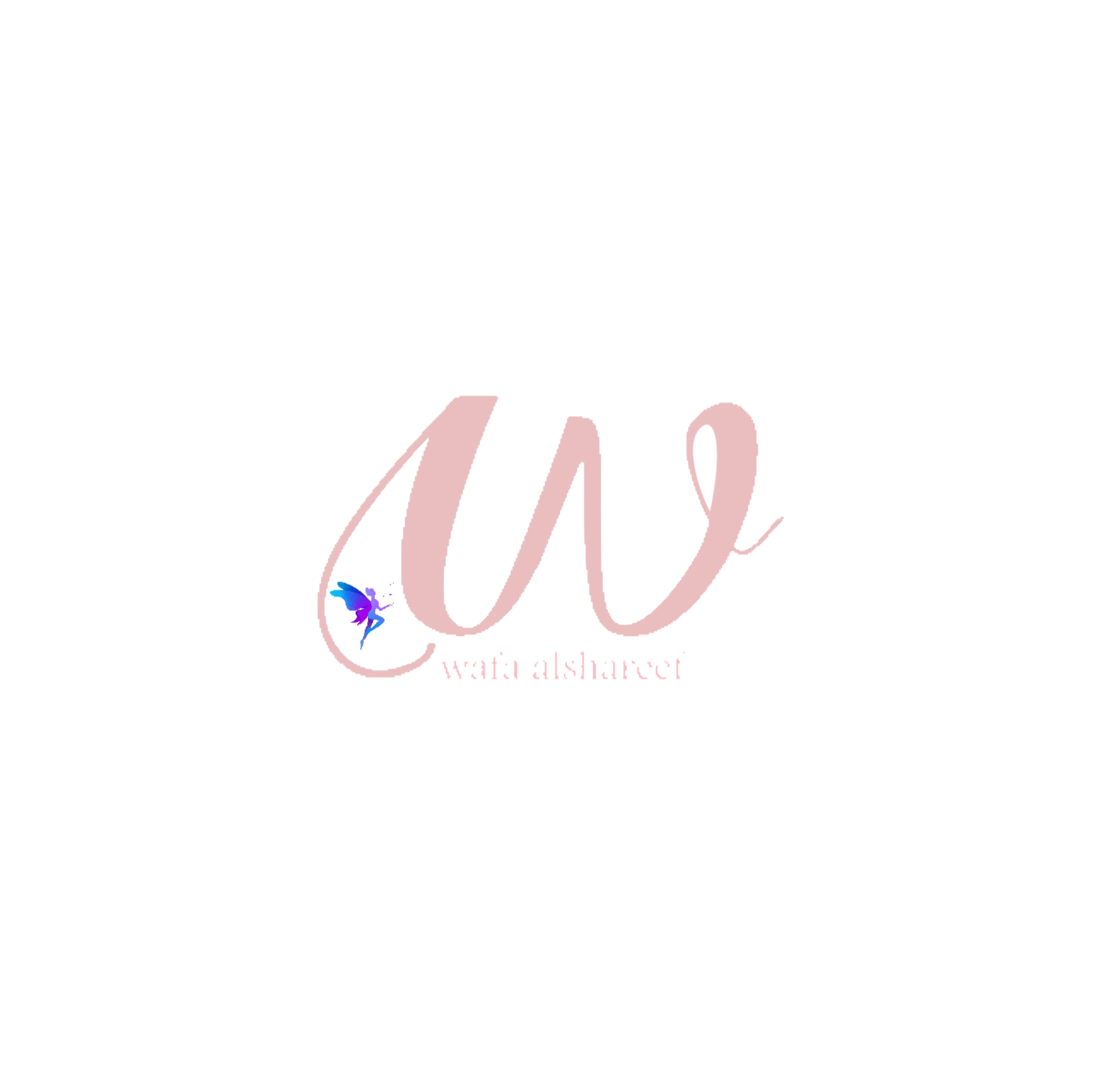 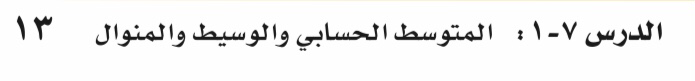 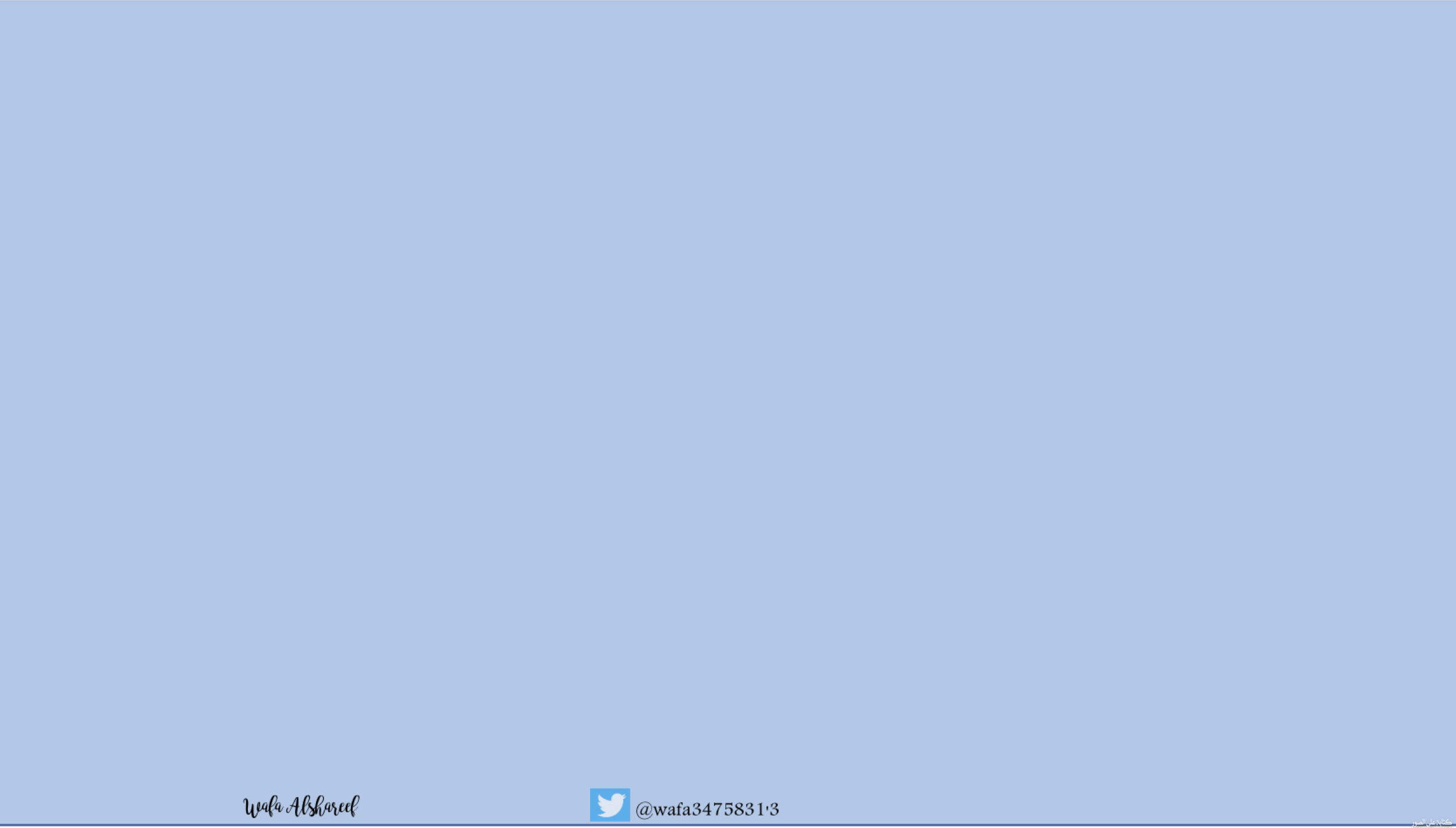 ٧-١
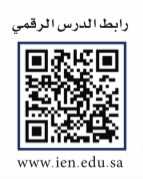 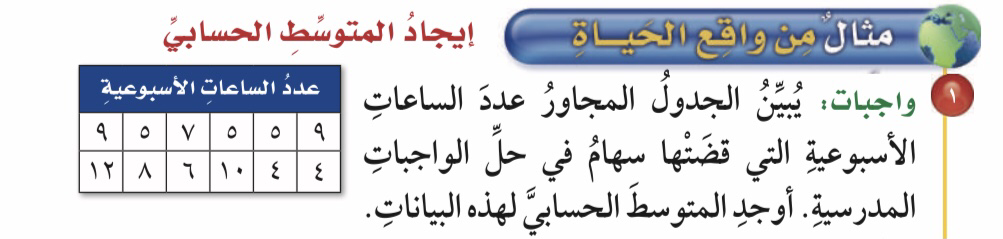 المتوسط الحسابي والوسيط والمنوال
فكرة الدرس : 
أجد المتوسط الحسابي والوسيط والمنوال لمجموعة بيانات 
المفردات :
البيانات 
المتوسط الحسابي 
الوسيط 
المنوال
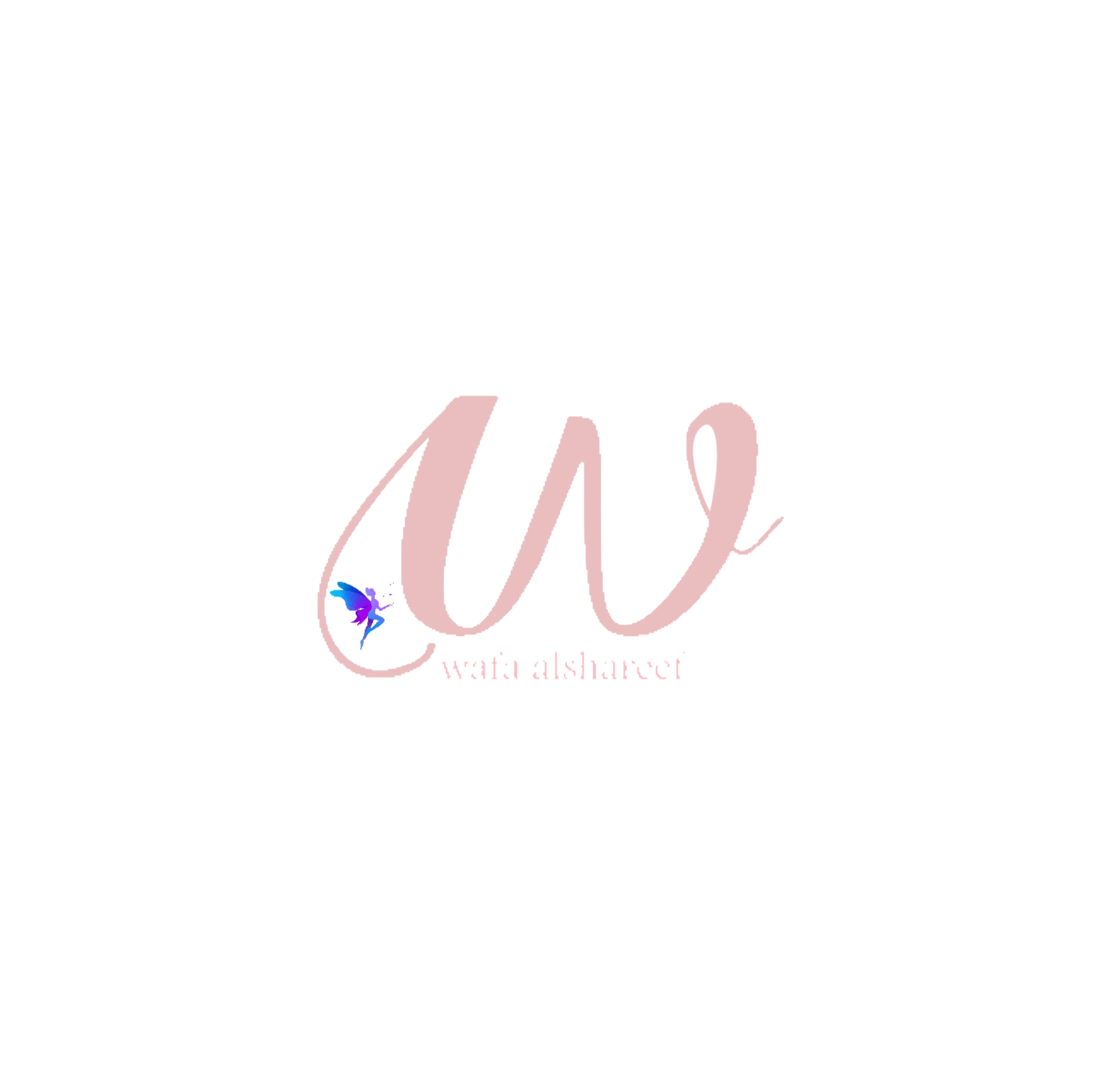 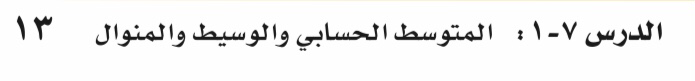 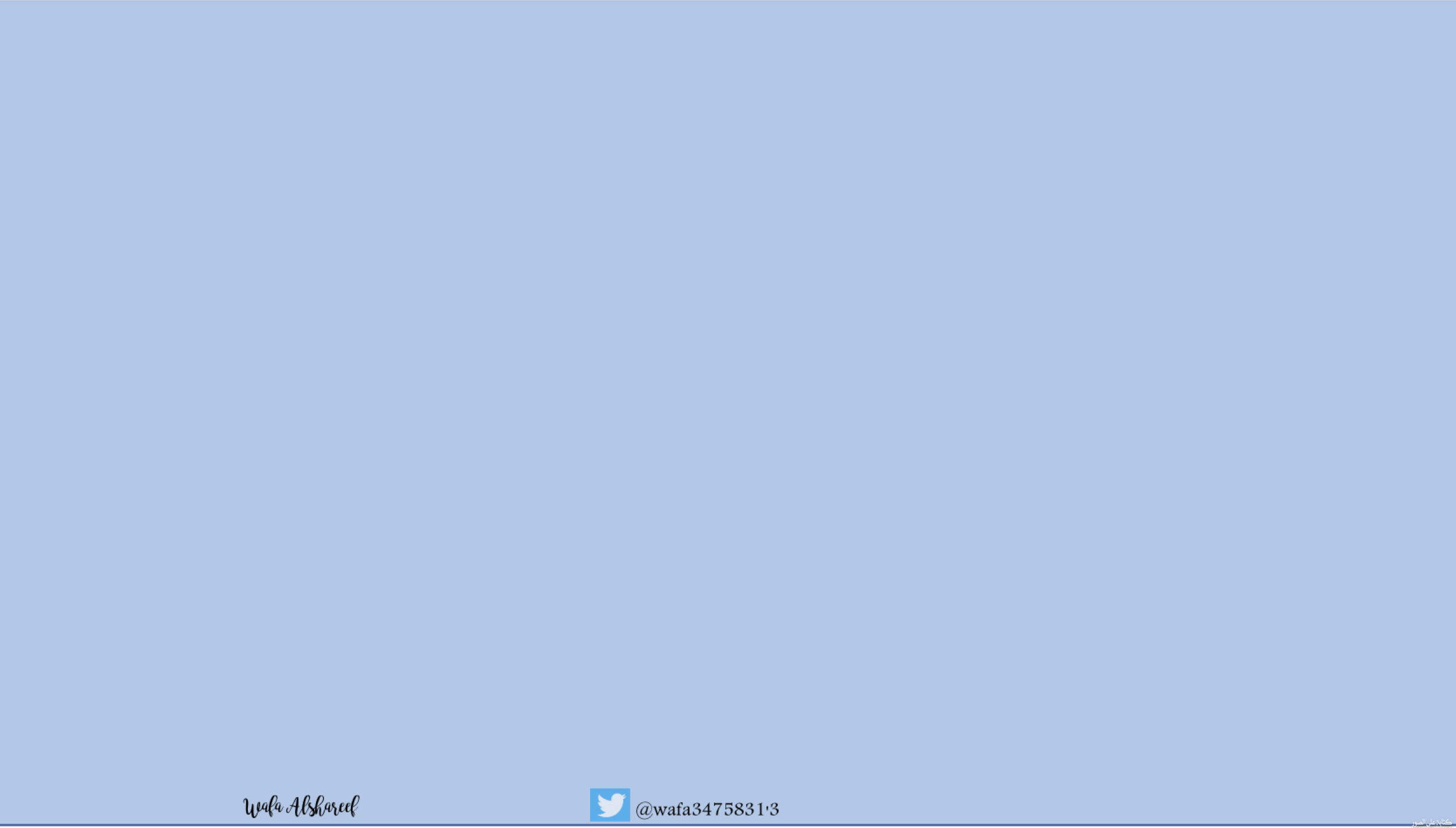 ٧-١
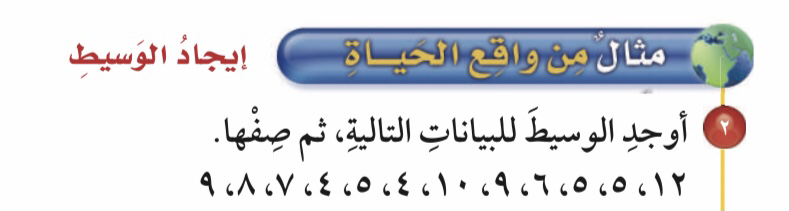 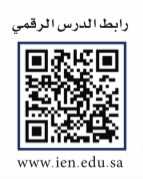 المتوسط الحسابي والوسيط والمنوال
فكرة الدرس : 
أجد المتوسط الحسابي والوسيط والمنوال لمجموعة بيانات 
المفردات :
البيانات 
المتوسط الحسابي 
الوسيط 
المنوال
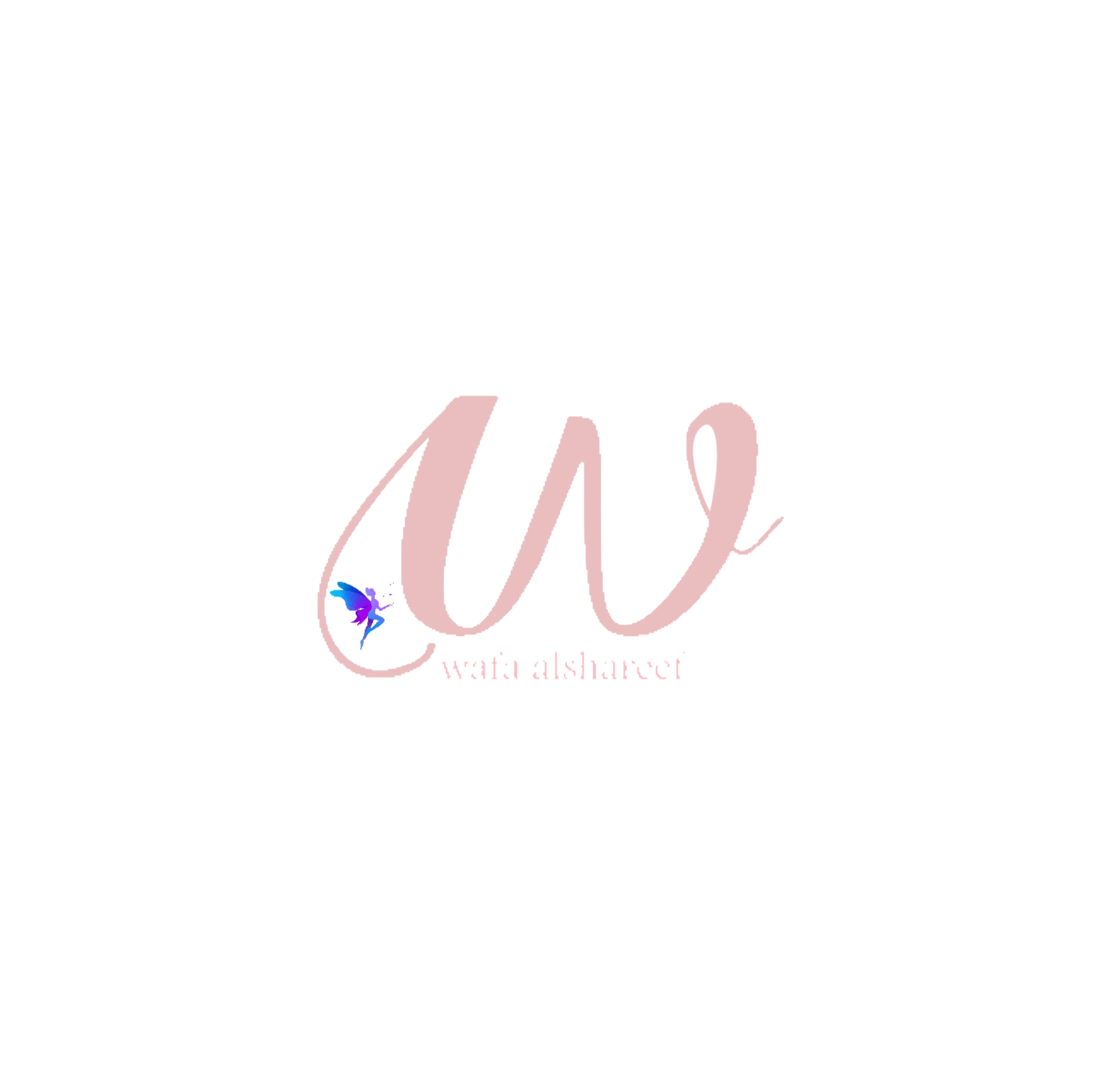 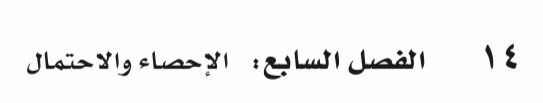 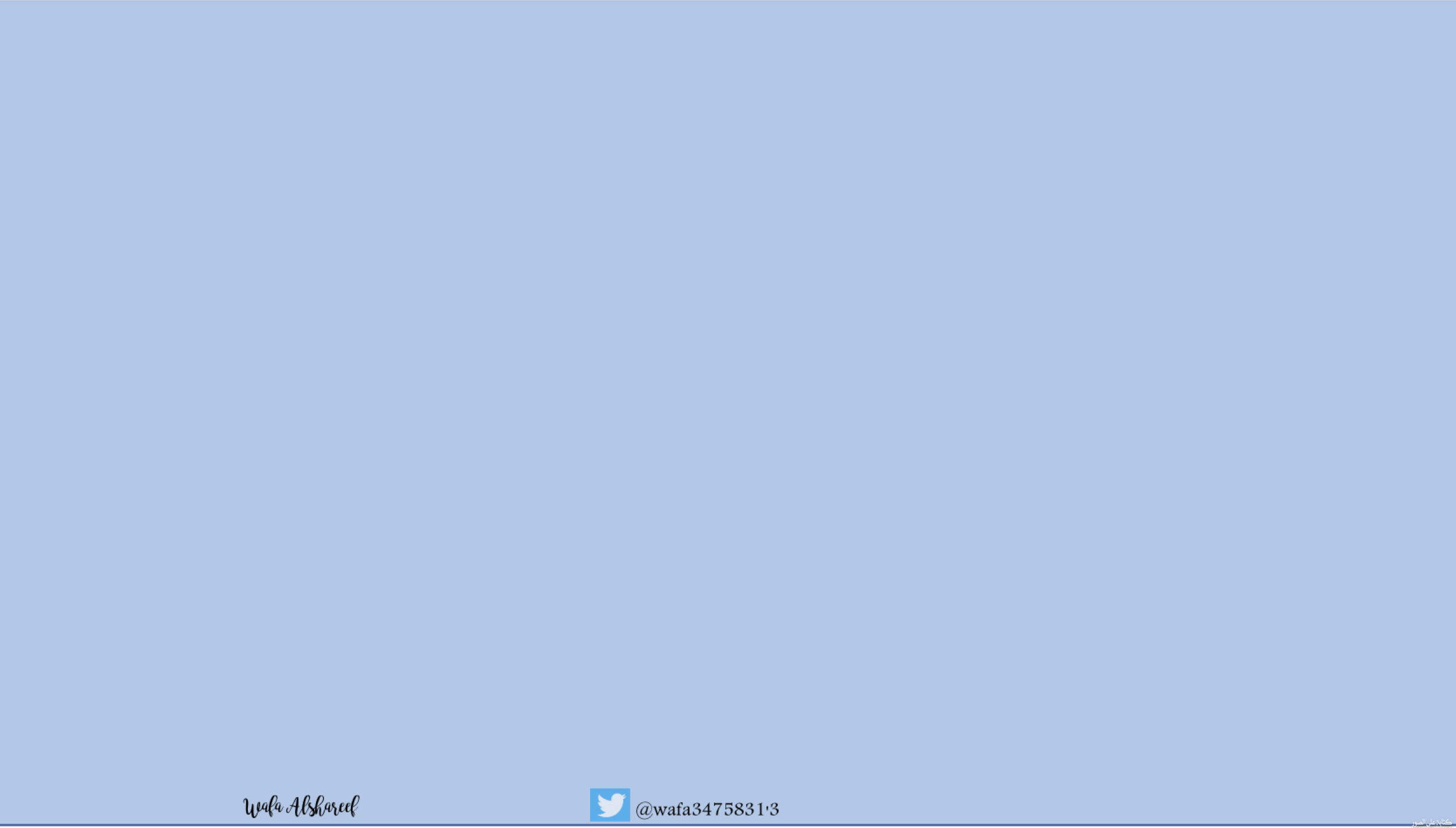 ٧-١
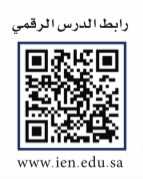 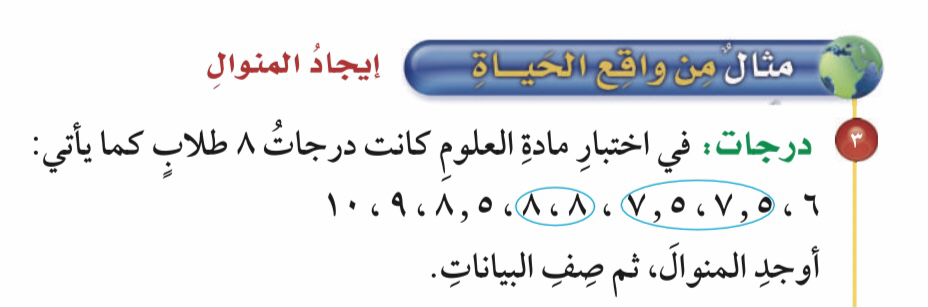 المتوسط الحسابي والوسيط والمنوال
فكرة الدرس : 
أجد المتوسط الحسابي والوسيط والمنوال لمجموعة بيانات 
المفردات :
البيانات 
المتوسط الحسابي 
الوسيط 
المنوال
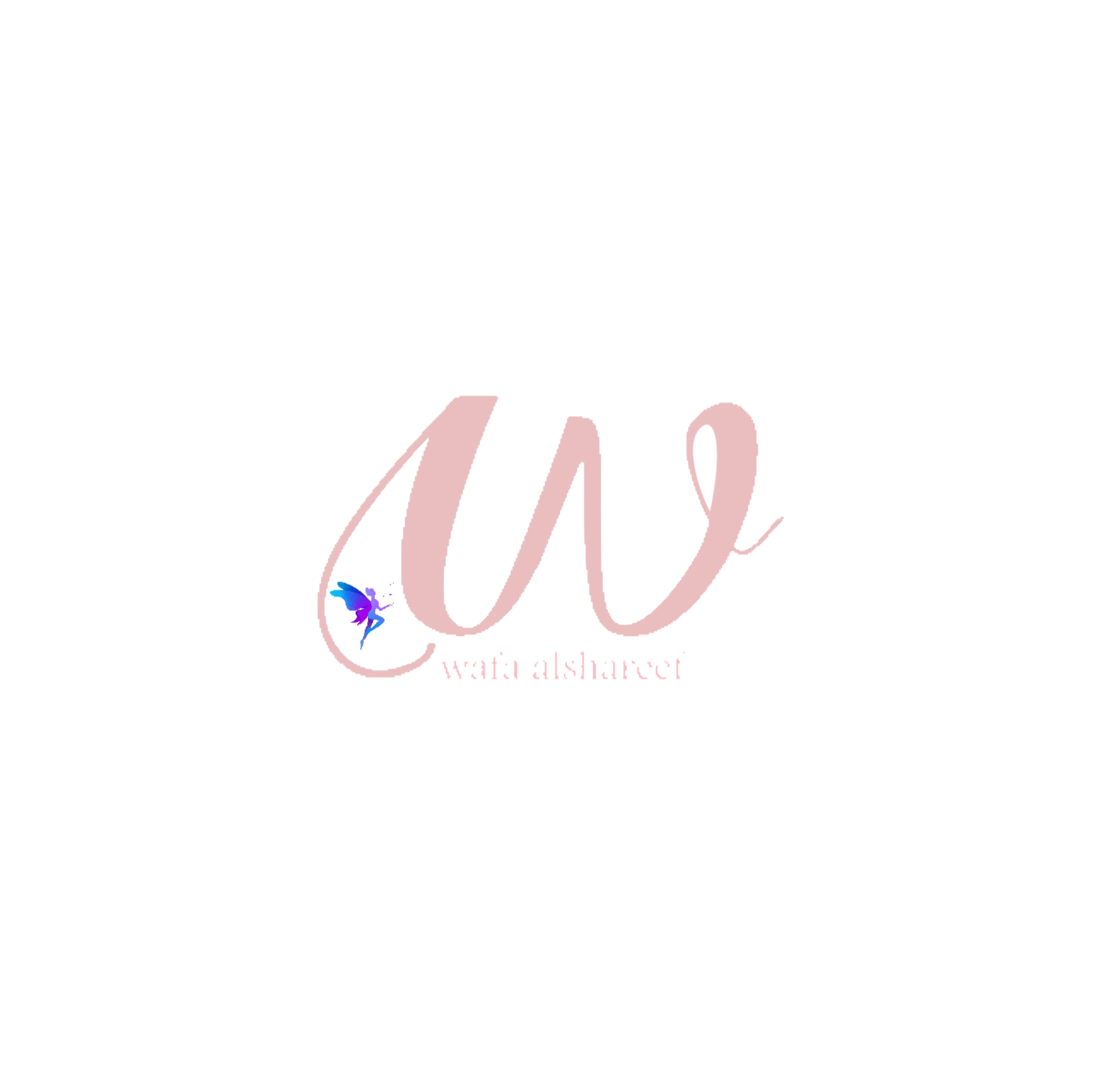 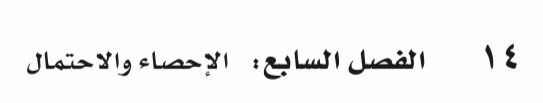 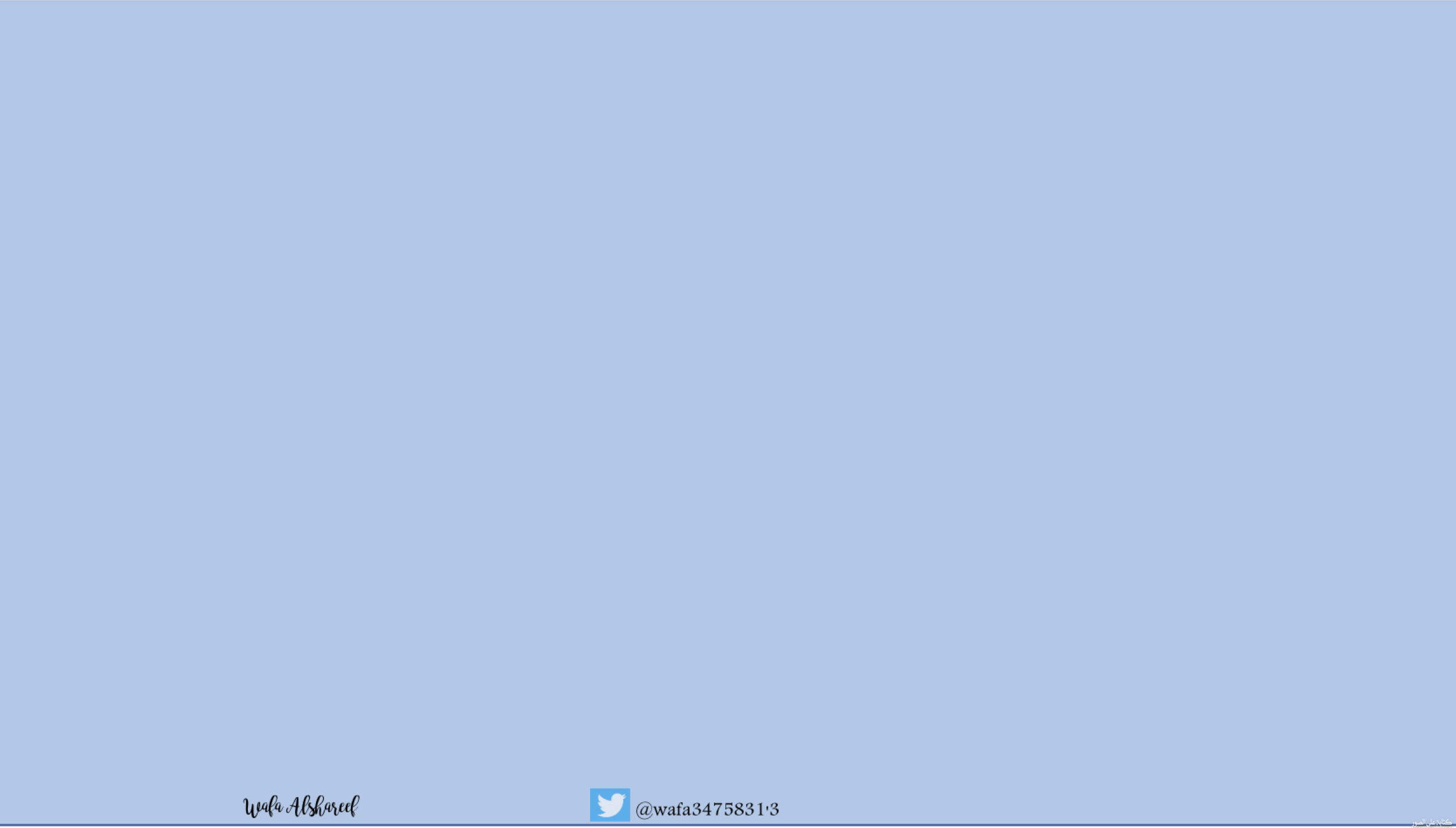 ٧-١
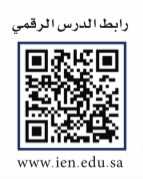 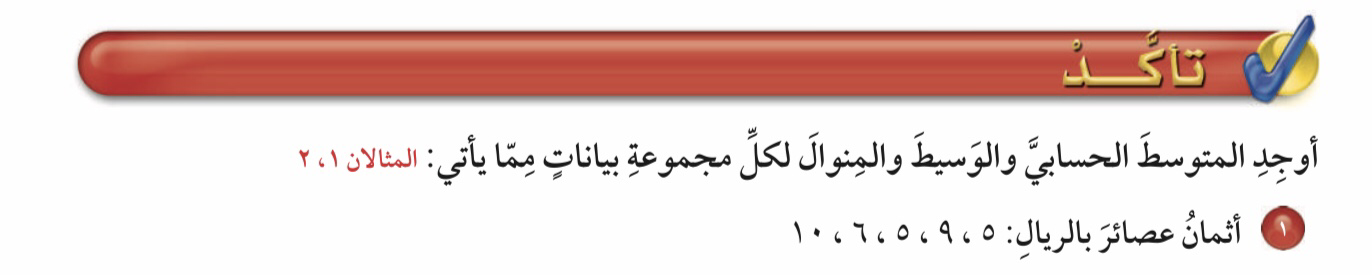 المتوسط الحسابي والوسيط والمنوال
فكرة الدرس : 
أجد المتوسط الحسابي والوسيط والمنوال لمجموعة بيانات 
المفردات :
البيانات 
المتوسط الحسابي 
الوسيط 
المنوال
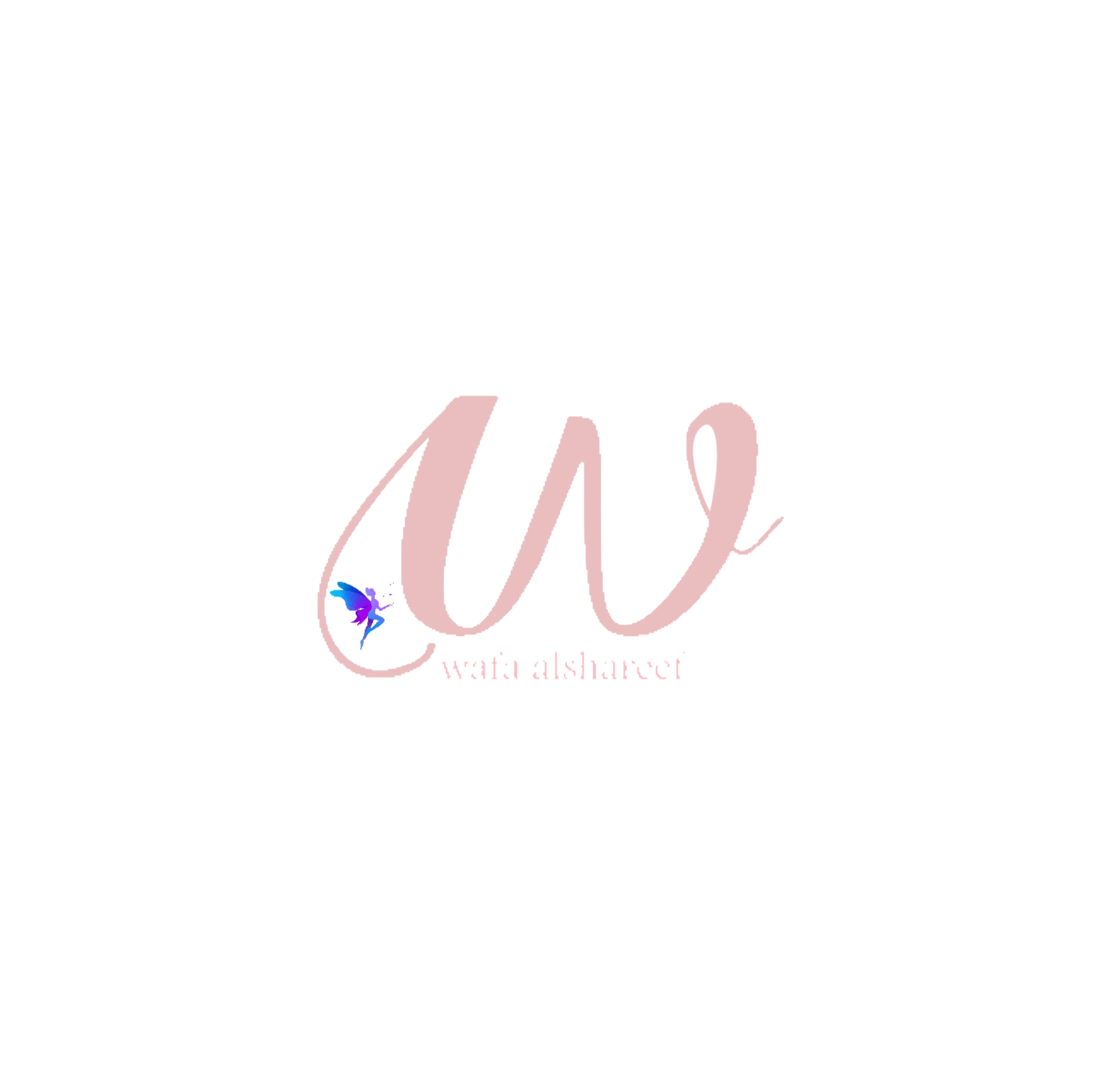 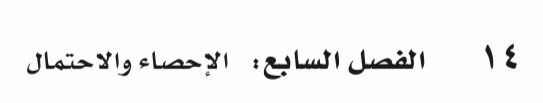 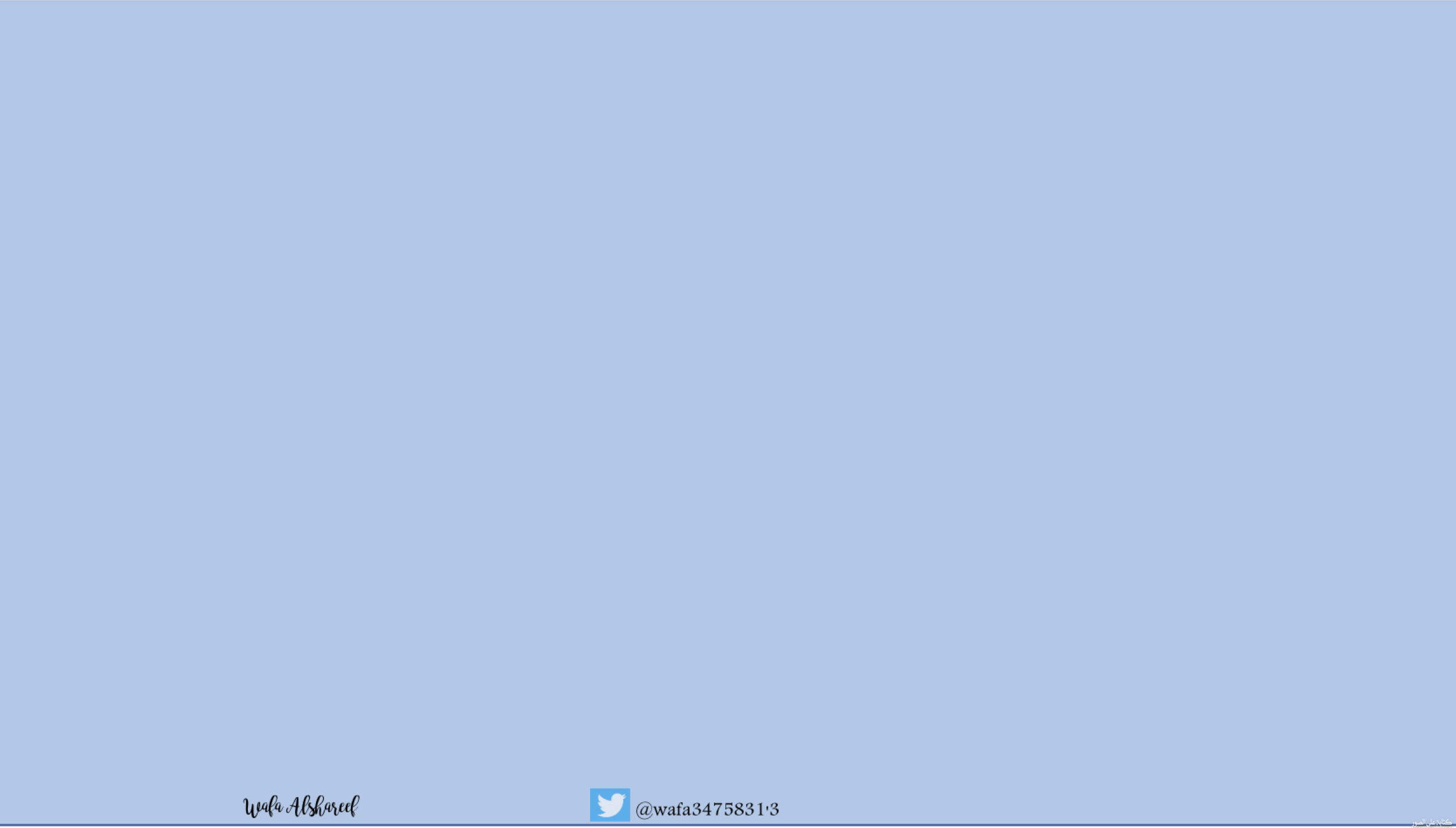 ٧-١
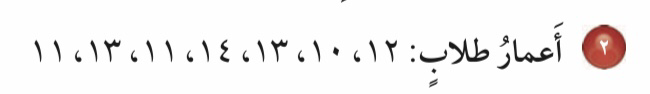 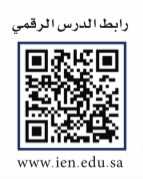 المتوسط الحسابي والوسيط والمنوال
فكرة الدرس : 
أجد المتوسط الحسابي والوسيط والمنوال لمجموعة بيانات 
المفردات :
البيانات 
المتوسط الحسابي 
الوسيط 
المنوال
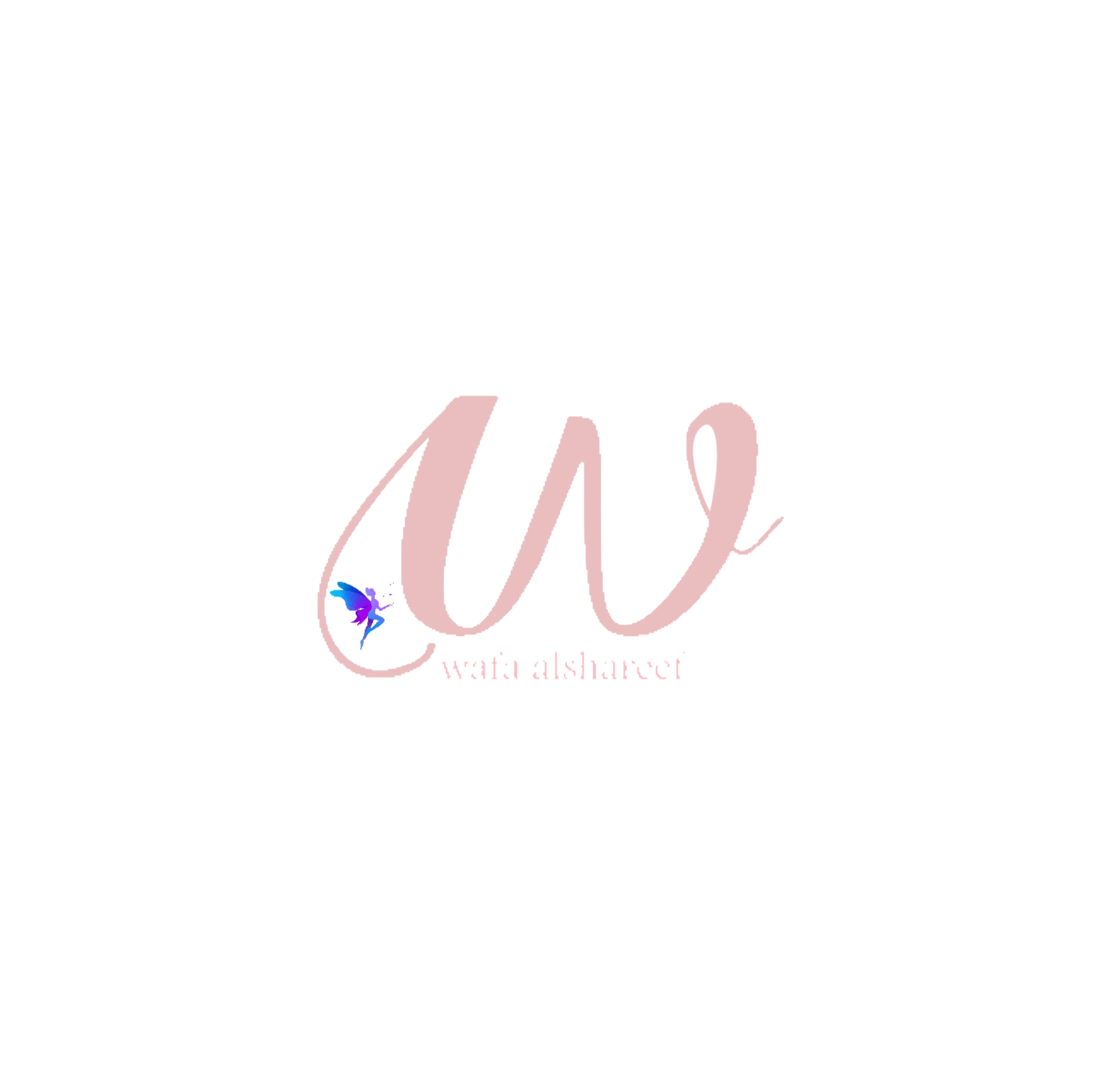 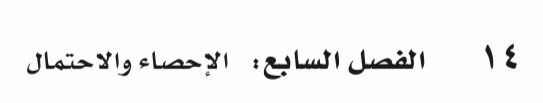 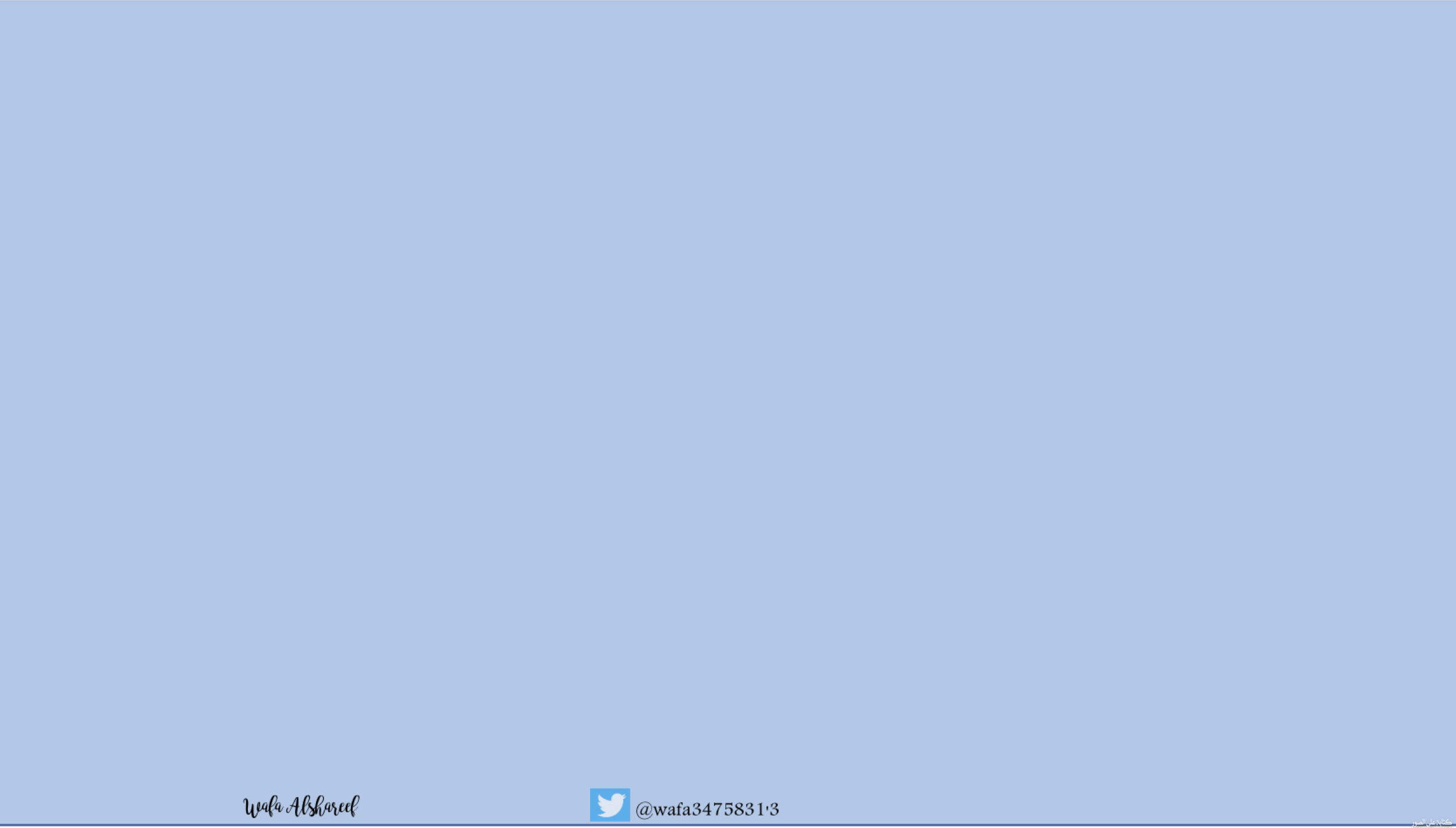 ٧-١
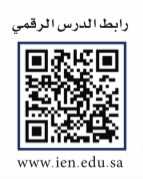 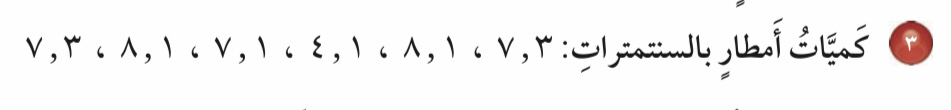 المتوسط الحسابي والوسيط والمنوال
فكرة الدرس : 
أجد المتوسط الحسابي والوسيط والمنوال لمجموعة بيانات 
المفردات :
البيانات 
المتوسط الحسابي 
الوسيط 
المنوال
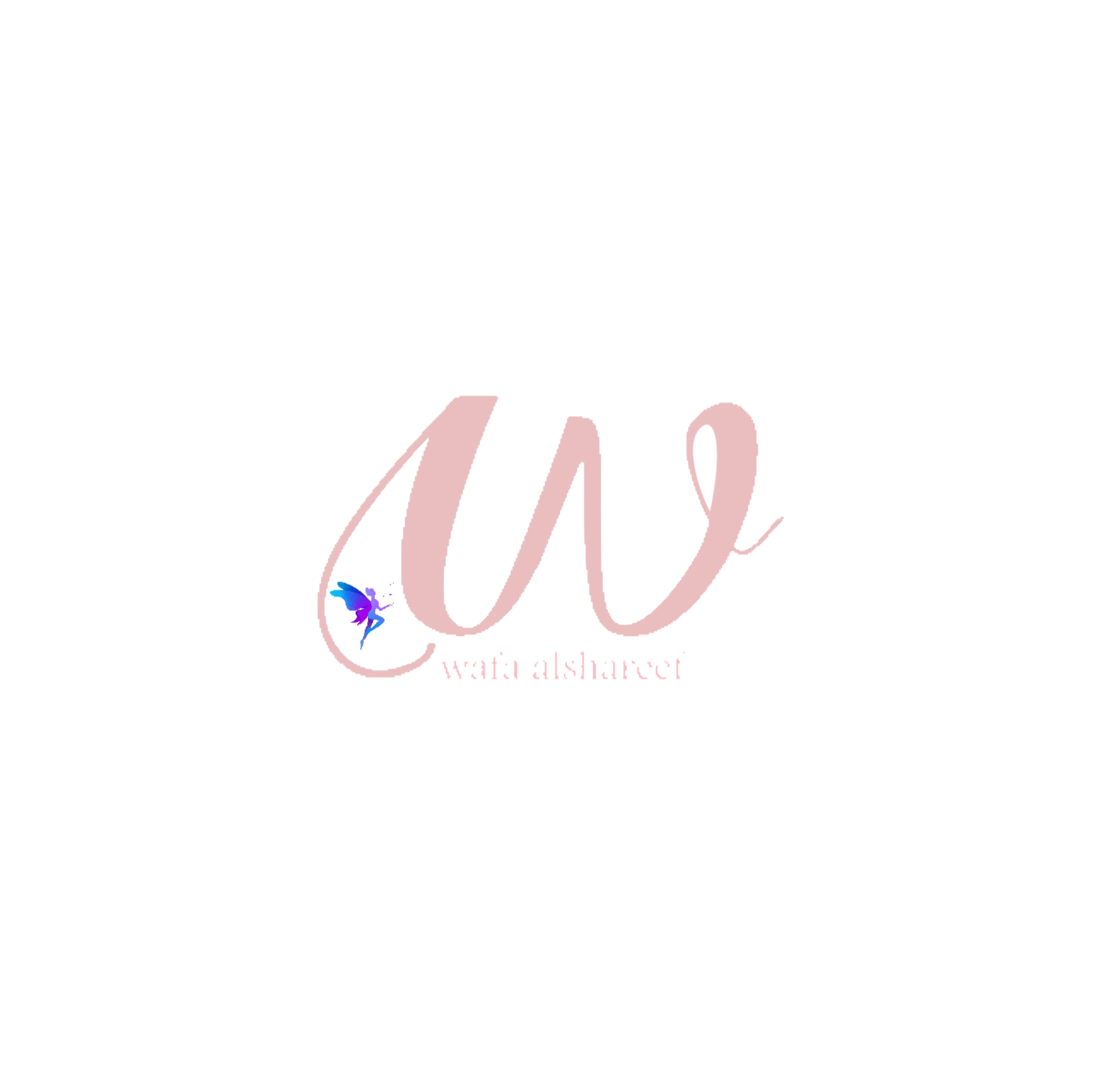 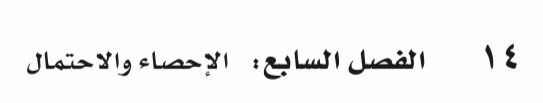 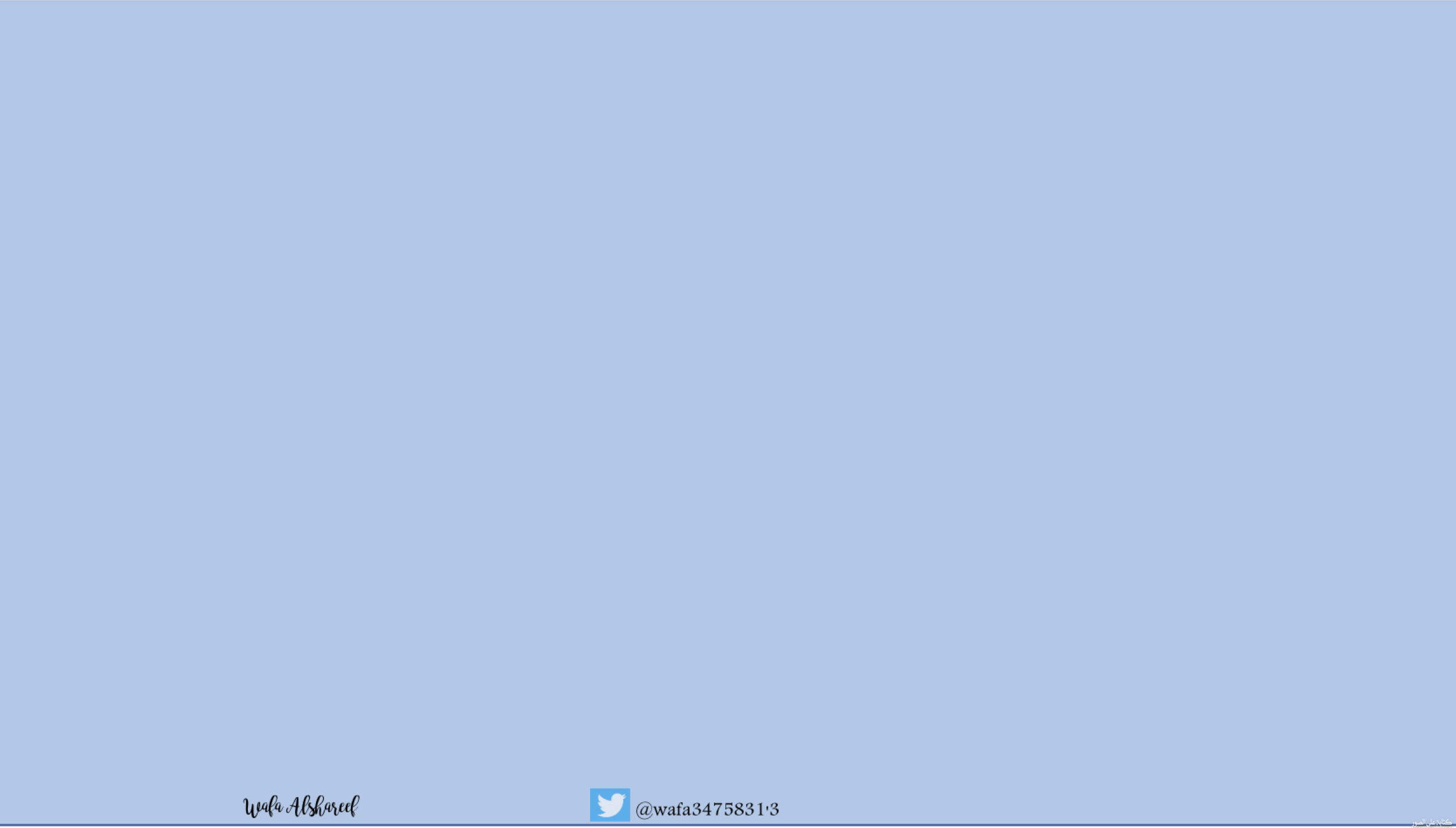 ٧-١
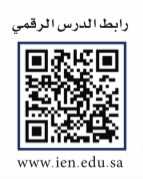 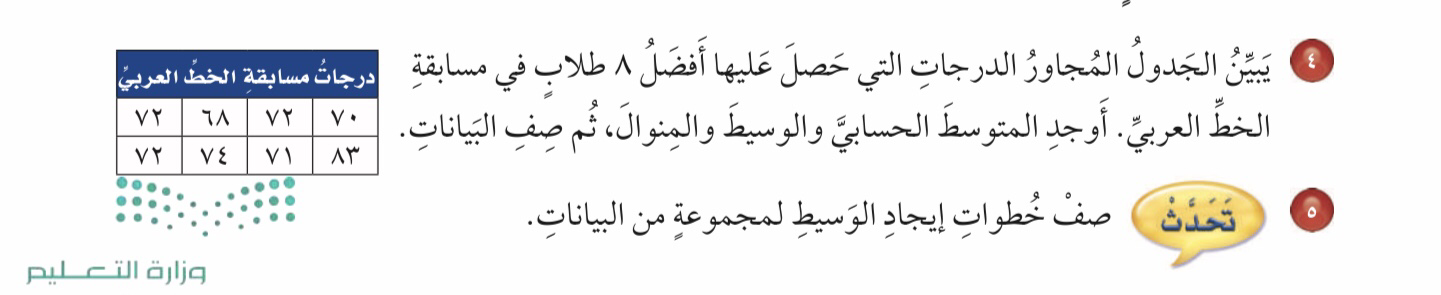 المتوسط الحسابي والوسيط والمنوال
فكرة الدرس : 
أجد المتوسط الحسابي والوسيط والمنوال لمجموعة بيانات 
المفردات :
البيانات 
المتوسط الحسابي 
الوسيط 
المنوال
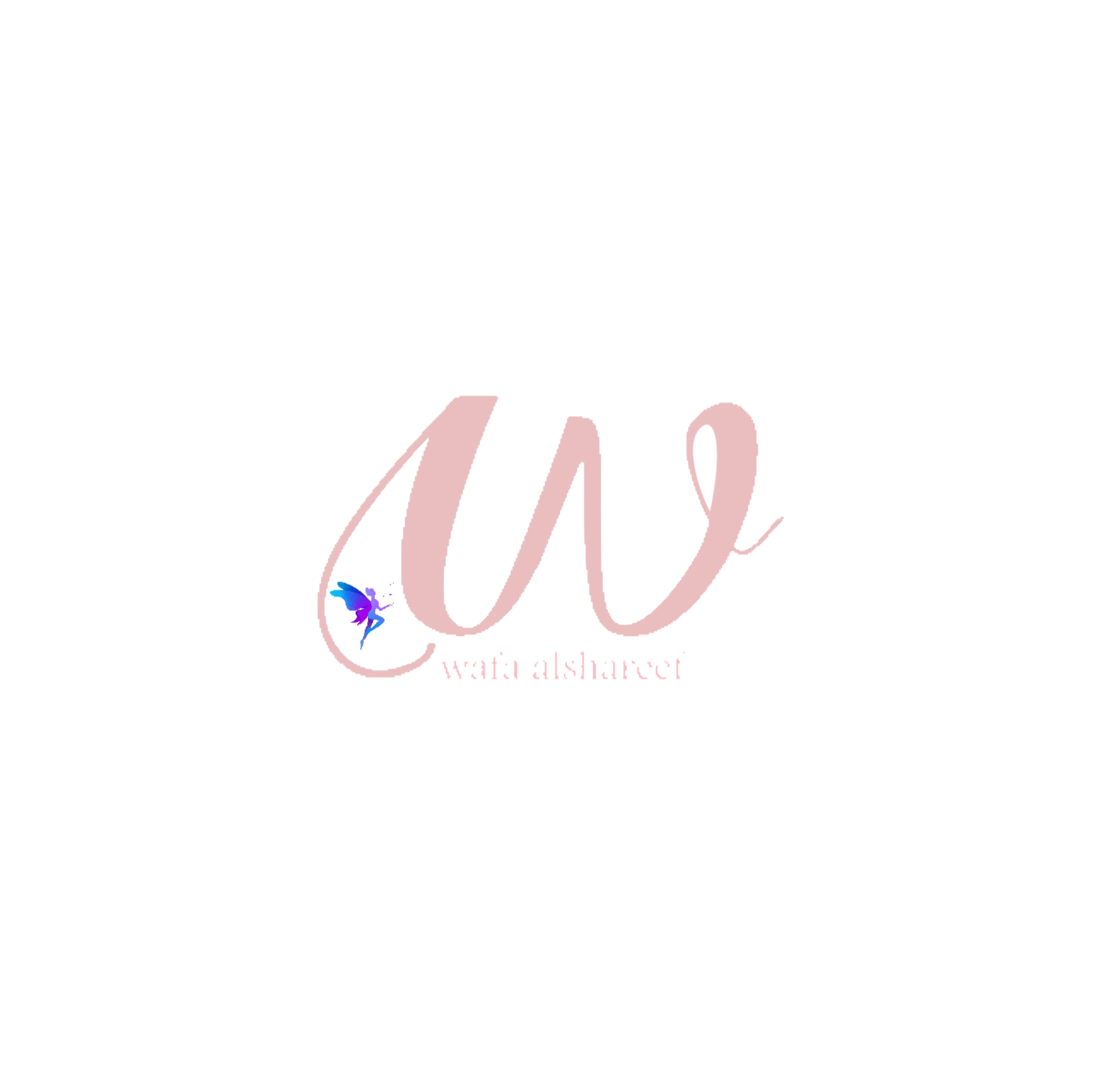 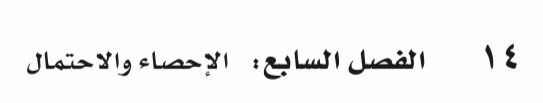 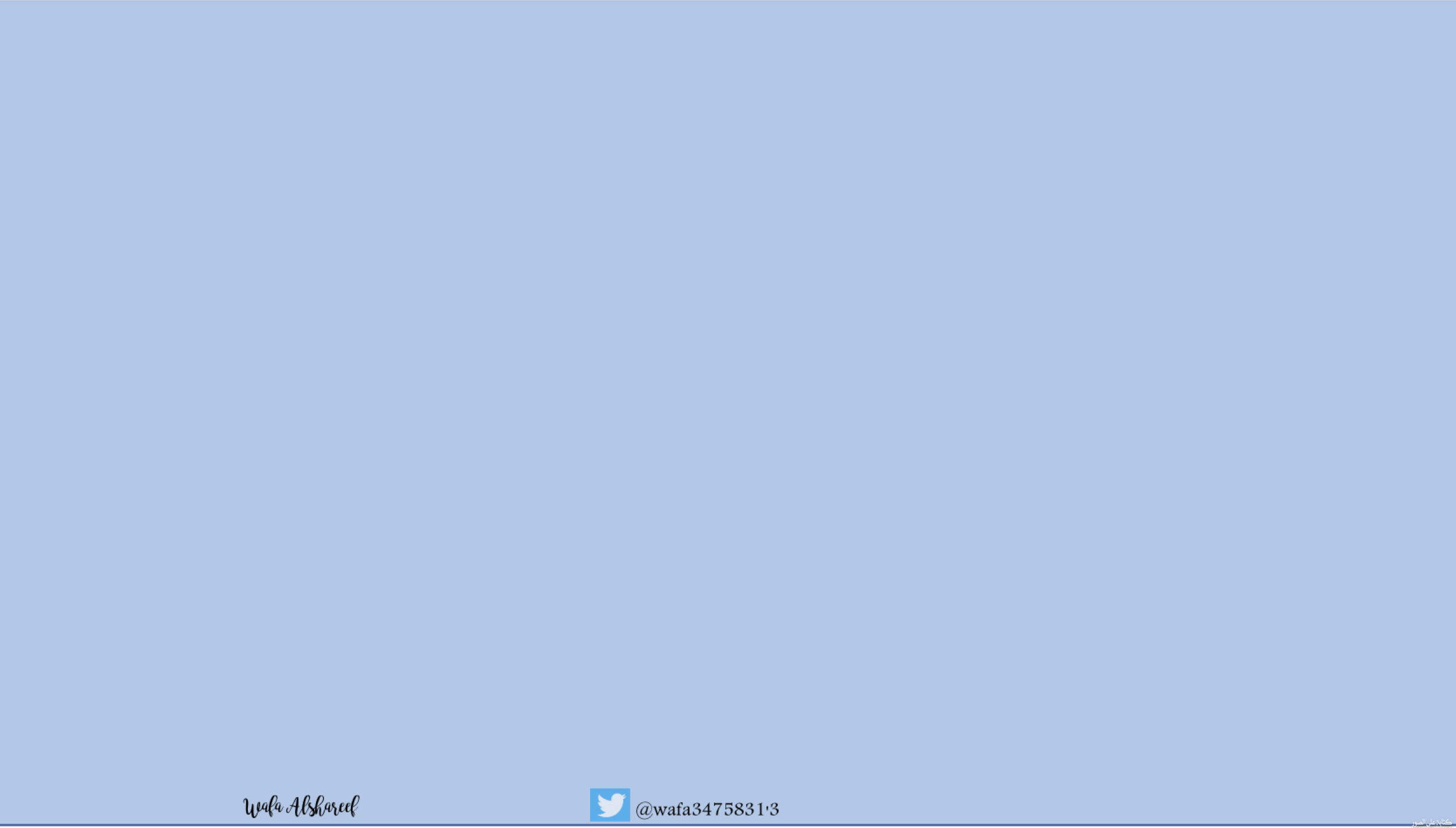 ٧-١
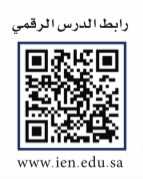 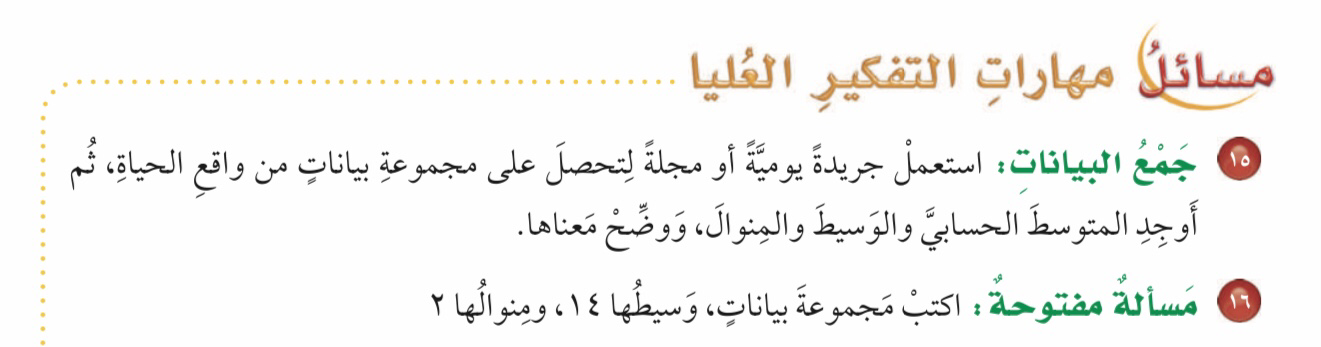 المتوسط الحسابي والوسيط والمنوال
فكرة الدرس : 
أجد المتوسط الحسابي والوسيط والمنوال لمجموعة بيانات 
المفردات :
البيانات 
المتوسط الحسابي 
الوسيط 
المنوال
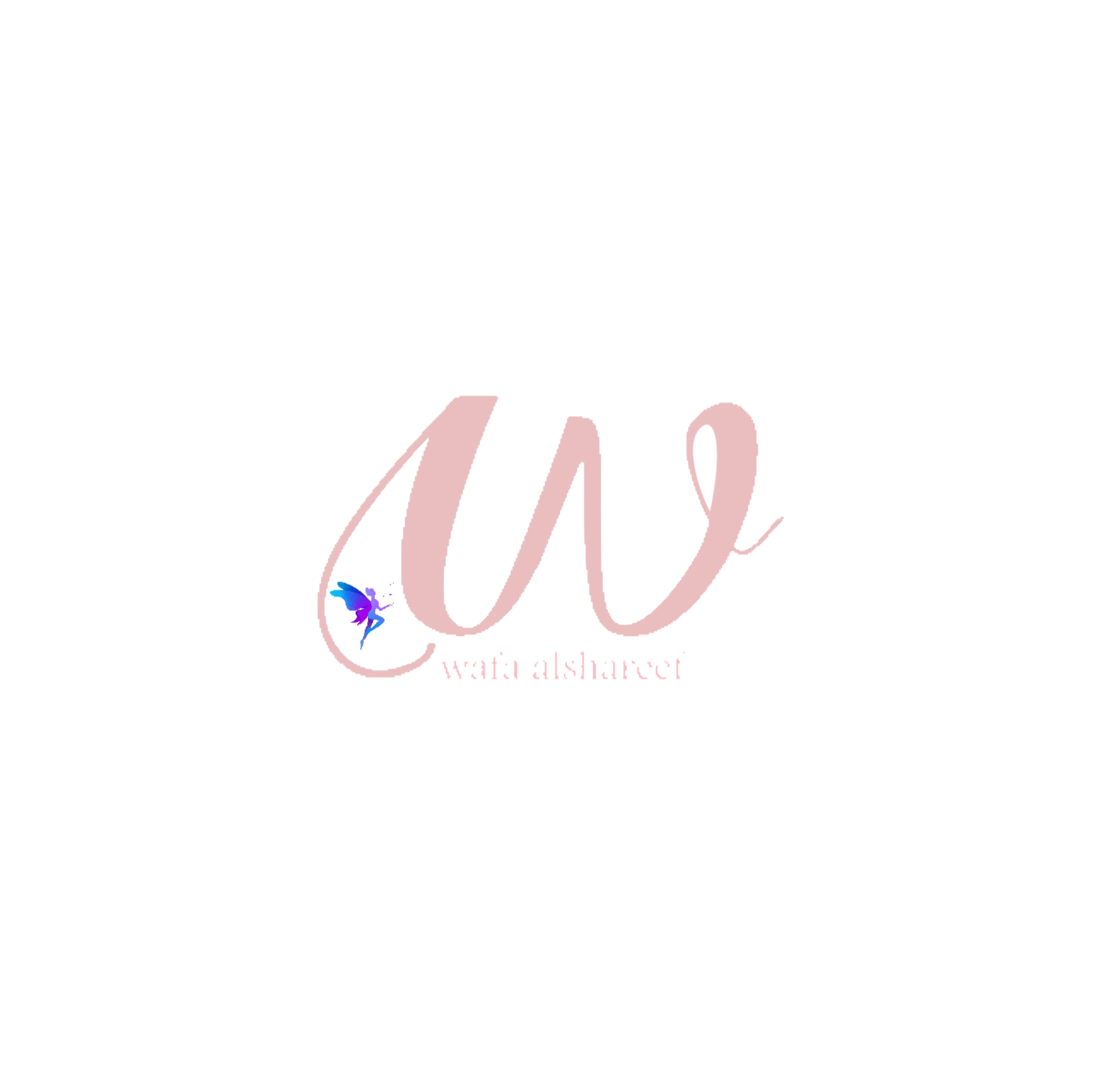 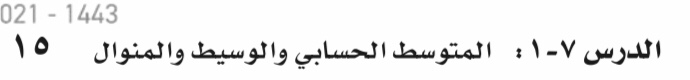 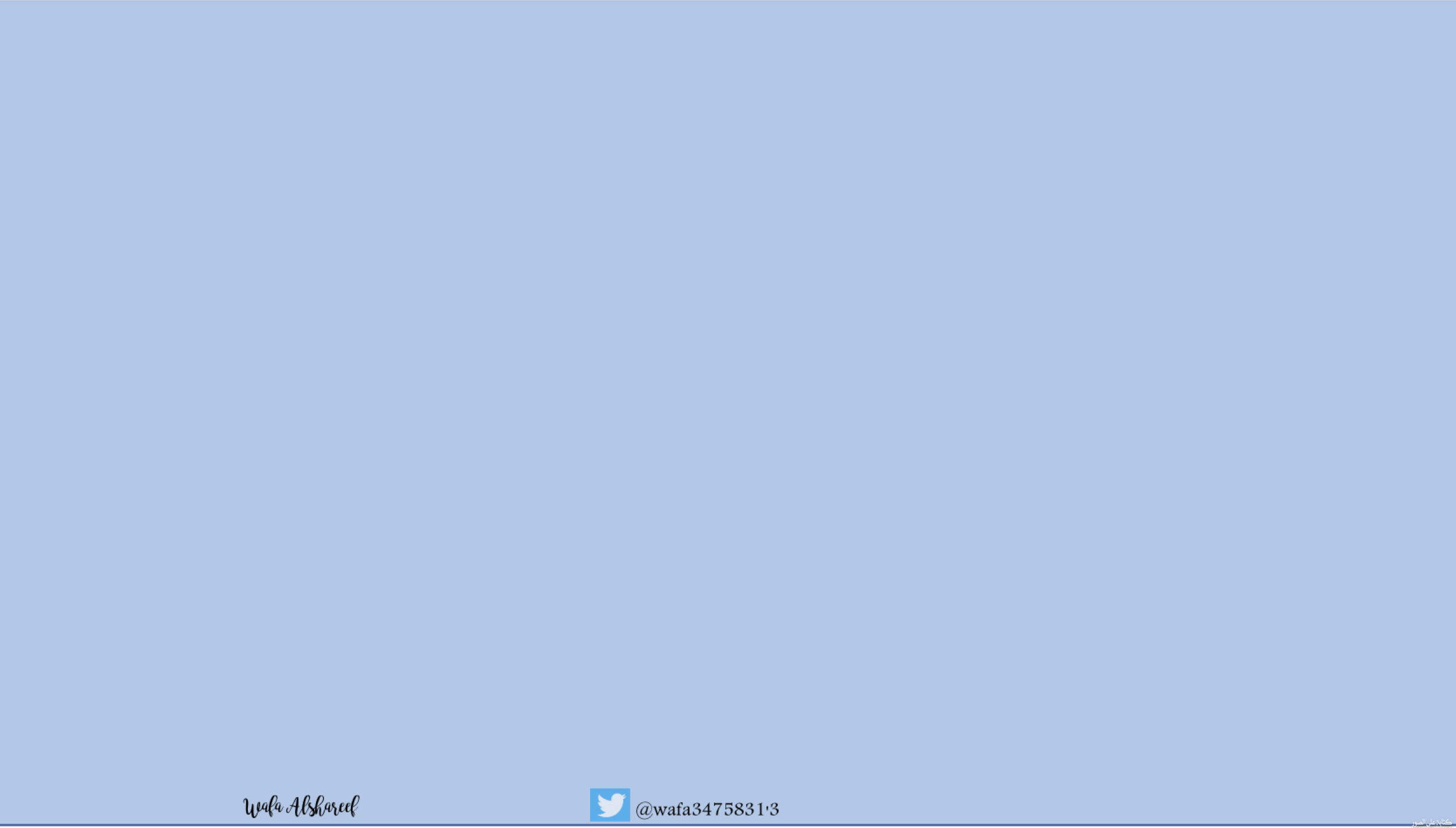 ٧-١
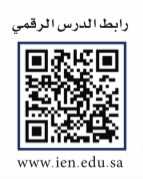 المتوسط الحسابي والوسيط والمنوال
الواجب في المنصة
فكرة الدرس : 
أجد المتوسط الحسابي والوسيط والمنوال لمجموعة بيانات 
المفردات :
البيانات 
المتوسط الحسابي 
الوسيط 
المنوال
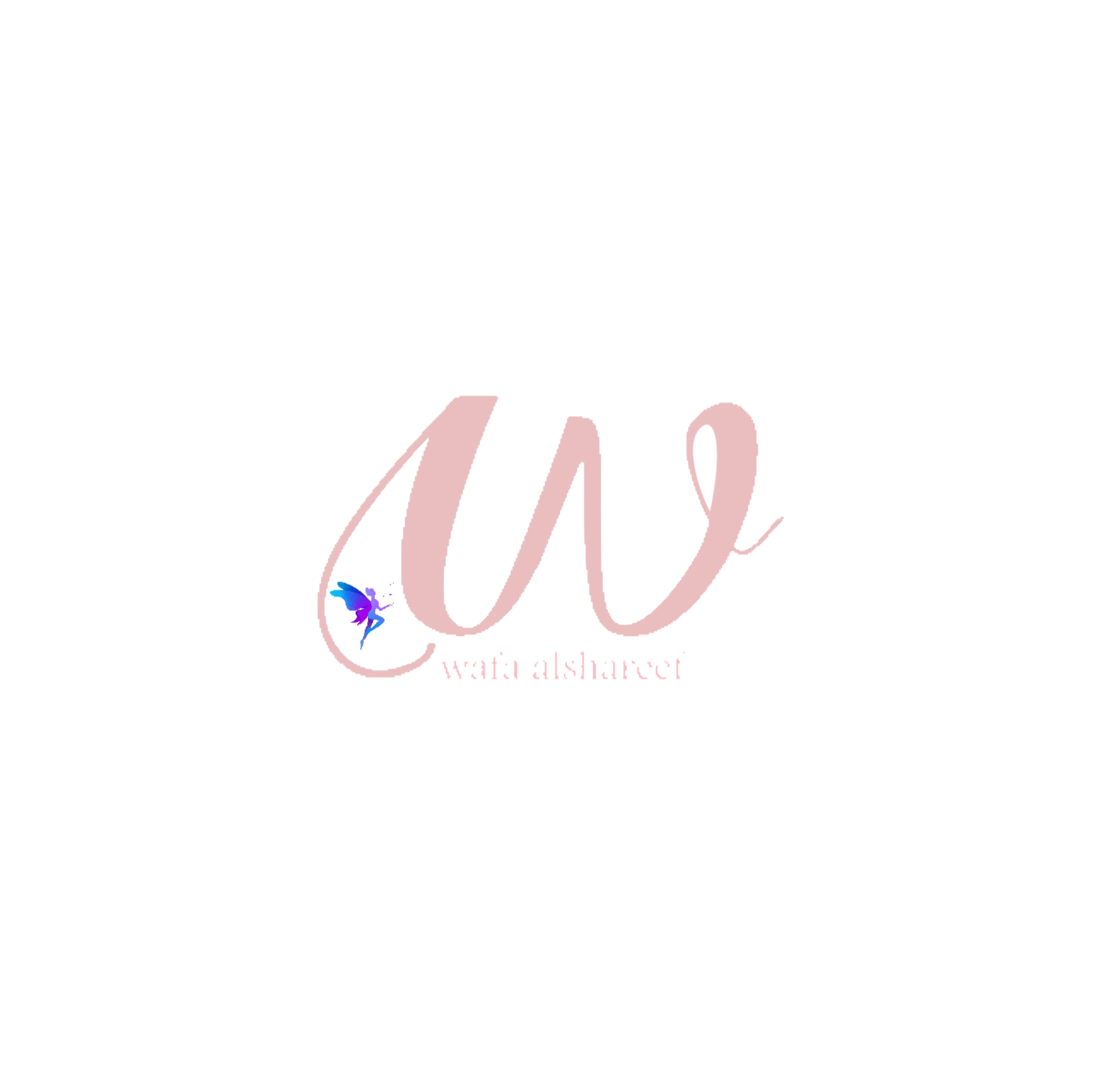 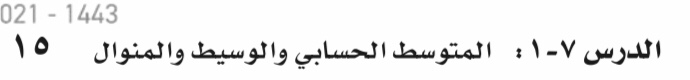